GODIŠNJE HRVATSKE TURISTIČKE NAGRADE 2025.

GODIŠNJA NAGRADA U POSLOVNOM TURIZMU
Podnositelji kandidature mogu biti turističke zajednice, kongresni uredi i hoteli, kao i drugi poslovni subjekti, organizacije, udruge i institucije koje su u prethodnom razdoblju zabilježile značajne pozitivne pomake u organizaciji poslovnih događaja i time doprinijele razvoju poslovnog turizma Republike Hrvatske.
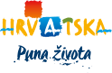 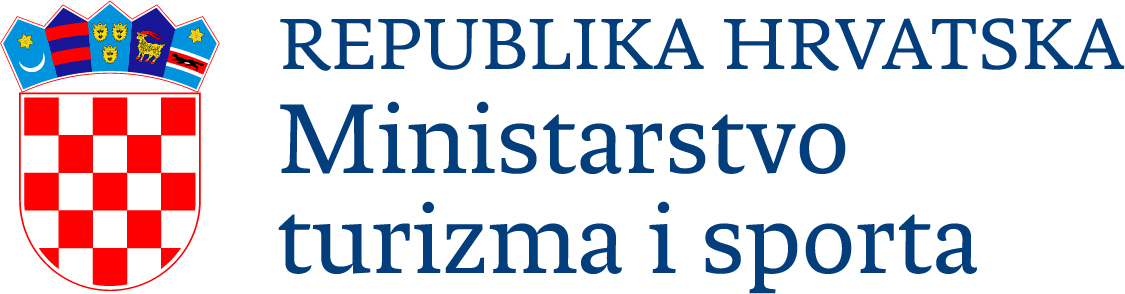 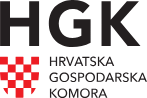